Summary ofPointers and Arrays
adopted from KNK C Programming : A Modern Approach
내용
배열 되짚어 보기
포인터 되짚어 보기
포인터와 배열
배열을 함수의 인자로 전달
다차원 배열
포인터와 가변 길이 배열
Copyright © 2008 W. W. Norton & Company. All rights reserved.
2
배열 되짚어 보기
배열: 같은 형의 값을 여러 개 저장할 수 있는 것과            그것의 시작 주소
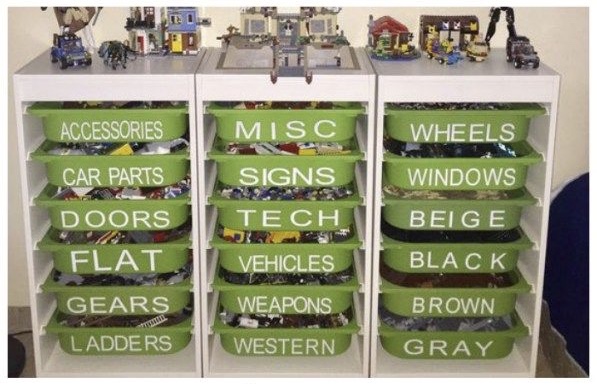 Copyright © 2008 W. W. Norton & Company. All rights reserved.
3
배열 되짚어 보기
배열: 같은 형의 값을 여러 개 저장할 수 있는 것과            그것의 시작 주소
int foo[]= {380, 800, 777};
주소
변수명
777
foo[2]
0x00c
800
foo[1]
0x008
380
foo[0]
foo
0x004
0x000
Copyright © 2008 W. W. Norton & Company. All rights reserved.
4
포인터 되짚어 보기
Pointer
가리키는 사람, 지적자, (무언가를)가리키는 막대기
포인터 변수
일반적으로 값을 저장하는 변수와 달리 주소를 저장하고 다루는 특수한 변수
주소
변수명
int foo = 707;
707
foo
0x00c
0x008
0x004
0x000
Copyright © 2008 W. W. Norton & Company. All rights reserved.
5
포인터 되짚어 보기
Pointer
가리키는 사람, 지적자, (무언가를)가리키는 막대기
포인터 변수
일반적으로 값을 저장하는 변수와 달리 주소를 저장하고 다루는 특수한 변수
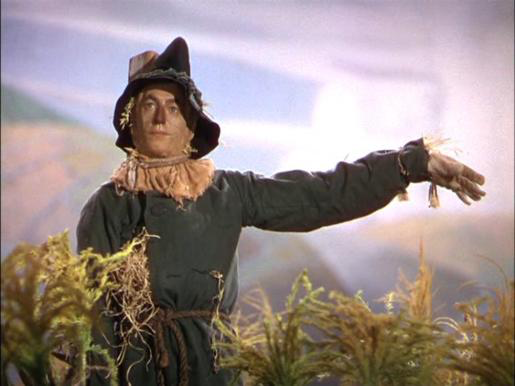 주소
변수명
int foo = 707;

int *p;
p = &foo;
707
foo
0x00c
0x008
0x00c
0x004
p
0x000
Copyright © 2008 W. W. Norton & Company. All rights reserved.
6
배열: 포인터와의 관계
int foo[]= {380, 800, 777};
변수의 시작 주소를 
사용한 변환
주소
변수명
777
foo + 2 x 4 byte
foo[2]
0x00c
800
foo + 1 x 4 byte
foo[1]
0x008
380
기준 위치로 부터 X만큼 떨어진위치를 접근할 수 있음
foo[0]
foo
foo + 0 x 4 byte
0x004
0x000
Copyright © 2008 W. W. Norton & Company. All rights reserved.
7
배열: 포인터와의 관계
int foo[]= {380, 800, 777};
변수의 시작 주소를 
사용한 변환
주소
변수명
777
foo + 2 x 4 byte
foo[2]
0x00c
800
foo + 1 x 4 byte
foo[1]
0x008
380
기준 위치로 부터 X만큼 떨어진위치를 접근할 수 있음
foo[0]
foo
foo + 0 x 4 byte
0x004
공식
0x000
포인터변수명 + 인덱스 x 타입의크기
Copyright © 2008 W. W. Norton & Company. All rights reserved.
8
포인터의 덧셈과 뺄셈
int foo[]= {10, 20, 30, 40, 50, 70, 80};
80
foo[7]
0x18
70
foo[6]
0x14
60
foo[5]
0x10
50
foo[4]
0x0c
Address
40
foo[3]
0x0c
30
foo
foo[2]
0x08
20
foo[1]
0x04
index
10
foo[0]
0x00
Copyright © 2008 W. W. Norton & Company. All rights reserved.
9
포인터의 덧셈과 뺄셈
int foo[]= {10, 20, 30, 40, 50, 70, 80};
int *p, *q;
80
foo[7]
0x18
70
foo[6]
0x14
0xe8
0xc8
60
foo[5]
0x10
p
q
50
foo[4]
0x0c
Address
40
foo[3]
0x0c
30
foo
foo[2]
0x08
20
foo[1]
0x04
index
10
foo[0]
0x00
Copyright © 2008 W. W. Norton & Company. All rights reserved.
10
포인터의 덧셈과 뺄셈
int foo[]= {10, 20, 30, 40, 50, 70, 80};
int *p, *q;
p = &foo[3];
q = p + 2;
80
foo[7]
0x18
70
foo[6]
0x14
0xe8
0xc8
0x0c
0x10
60
foo[5]
0x10
p
q
50
foo[4]
0x0c
Address
40
foo[3]
0x0c
30
foo
foo[2]
0x08
20
foo[1]
0x04
index
10
foo[0]
0x00
Copyright © 2008 W. W. Norton & Company. All rights reserved.
11
포인터의 덧셈과 뺄셈
int foo[]= {10, 20, 30, 40, 50, 70, 80};
int *p, *q;
p = &foo[3];
q = p + 2;
p -= 2;
80
foo[7]
0x18
70
foo[6]
0x14
0xe8
0xc8
0x04
0x10
60
foo[5]
0x10
p
q
50
foo[4]
0x0c
Address
40
foo[3]
0x0c
30
foo
foo[2]
0x08
20
foo[1]
0x04
index
10
foo[0]
0x00
Copyright © 2008 W. W. Norton & Company. All rights reserved.
12
포인터의 덧셈과 뺄셈
int foo[]= {10, 20, 30, 40, 50, 70, 80};
int *p, *q;
p = &foo[5];
q = &foo[2];

printf(“%d”, p – q);
80
foo[7]
0x18
70
foo[6]
0x14
0xe8
0xc8
0x10
0x08
60
foo[5]
0x10
p
q
50
foo[4]
0x0c
Address
40
foo[3]
0x0c
30
foo
foo[2]
0x08
20
foo[1]
0x04
index
10
foo[0]
0x00
Copyright © 2008 W. W. Norton & Company. All rights reserved.
13
[Speaker Notes: 3]
Example of Array Processing with Pointers
#define N 10
…
int a[N], sum, *p;
…
sum = 0;
for (p = &a[0]; p < &a[N]; p++)
	sum += *p;
Copyright © 2008 W. W. Norton & Company. All rights reserved.
14
연산자의 결합
Translate the following sentence to a pointer form


해석:
foo 배열의 i 번째 인덱스의 값을 j로 갱신
i의 인덱스 값을 1 증가
변환:
foo[i]는 p가 가리킴 (p = &foo[i];)
현재 인덱스에 p를 저장 (*p = j;)
p가 다음 인덱스를 가리키도록 증가 (p = p + 1)
2와 3을 결합 (*p++ = j, ++가 * 보다 우선순위가 높음)
p = &foo[i] // p is pointer variable
foo[i++] = j;
Copyright © 2008 W. W. Norton & Company. All rights reserved.
15
연산자의 결합 (exercise)
Expression		Meaning
	*p++ or *(p++)	

	(*p)++		

	*++p or *(++p)

	++*p or ++(*p)
Copyright © 2008 W. W. Norton & Company. All rights reserved.
16
[Speaker Notes: *p를 사용하고 p를 증가
 *p를 사용하고 *p를 증가
p를 증가하고; 증가된 *p를 사용
*p를 증가하고; 증가된 *p를 사용]
배열을 함수의 인자로 전달
Copyright © 2008 W. W. Norton & Company. All rights reserved.
17
배열을 함수의 인자로 전달하기
int find_largest(int a[], int n)
{
  int i, max;
 
  max = a[0];
  for (i = 1; i < n; i++)
    if (a[i] > max)
      max = a[i];
  return max;
}


int main(void)
{
   …
   largest = find_largest(b, N);
   …
}
함수의 원형에는 배열이라는 것을 명시
주소라는 정보만으로는 배열인지 알 수 없음
마찬가지로 배열의 길이도 알 수 없음
배열로 선언된 변수는 주소를 다룸
함수에 인자로 주소 값만 전달하면 됨
Copyright © 2008 W. W. Norton & Company. All rights reserved.
18
함수 인자로 배열은 포인터처럼 동작
의미 1: 배열은 주소이기 때문에 함수가 쓰는 매개변수에 의해 배열의 값이 변경됨
int main(void){
    int foo = 10;
    int baz[2] = {0};
    go(foo);
    gon(baz);
}
int gon(int bar[]){
    bar[1]++;
}
int go(int bar){
    bar++;
}
bar = 10
bar = baz
go()의 
공간
go()의 
공간
bar++
bar[1]++
baz의 주소가 
bar로 복사됨
foo의 값이 
bar로 복사됨
실제 위치의 값 변경
go(foo);
gon(baz);
main()의 
공간
main()의 
공간
foo = 10
baz[0]=0
baz[1]=0
Copyright © 2008 W. W. Norton & Company. All rights reserved.
19
함수 인자로 배열은 포인터처럼 동작
의미 2: 
주소만 전달되기 때문에 배열의 크기와 속도는 관계 없음

의미 3:
매개변수를 포인터로 선언 할 수 있음
int gon(int bar[], int n){
    bar[1]++;
}

int main(void){
    int foo = 10;
    int baz[2] = {0};
    gon(baz, 3);
}
int gon(int* bar, int n){
    bar[1]++;
}

int main(void){
    int foo = 10;
    int baz[2] = {0};
    gon(baz, 3);
}
Copyright © 2008 W. W. Norton & Company. All rights reserved.
20
함수 인자로 배열은 포인터처럼 동작
의미 4: 
배열의 일부만 전달 할 수 있음
int gon(int bar[], int n){
    bar[1]++;
}

int main(void){
    int foo = 10;
    int baz[10] = {0};
    gon(&baz[5], 3);
}
Copyright © 2008 W. W. Norton & Company. All rights reserved.
21